Работа КГУ «СОПШЭН № 36 г. Павлодара» школы в экологическом направлении
Образование экологического музея в школе
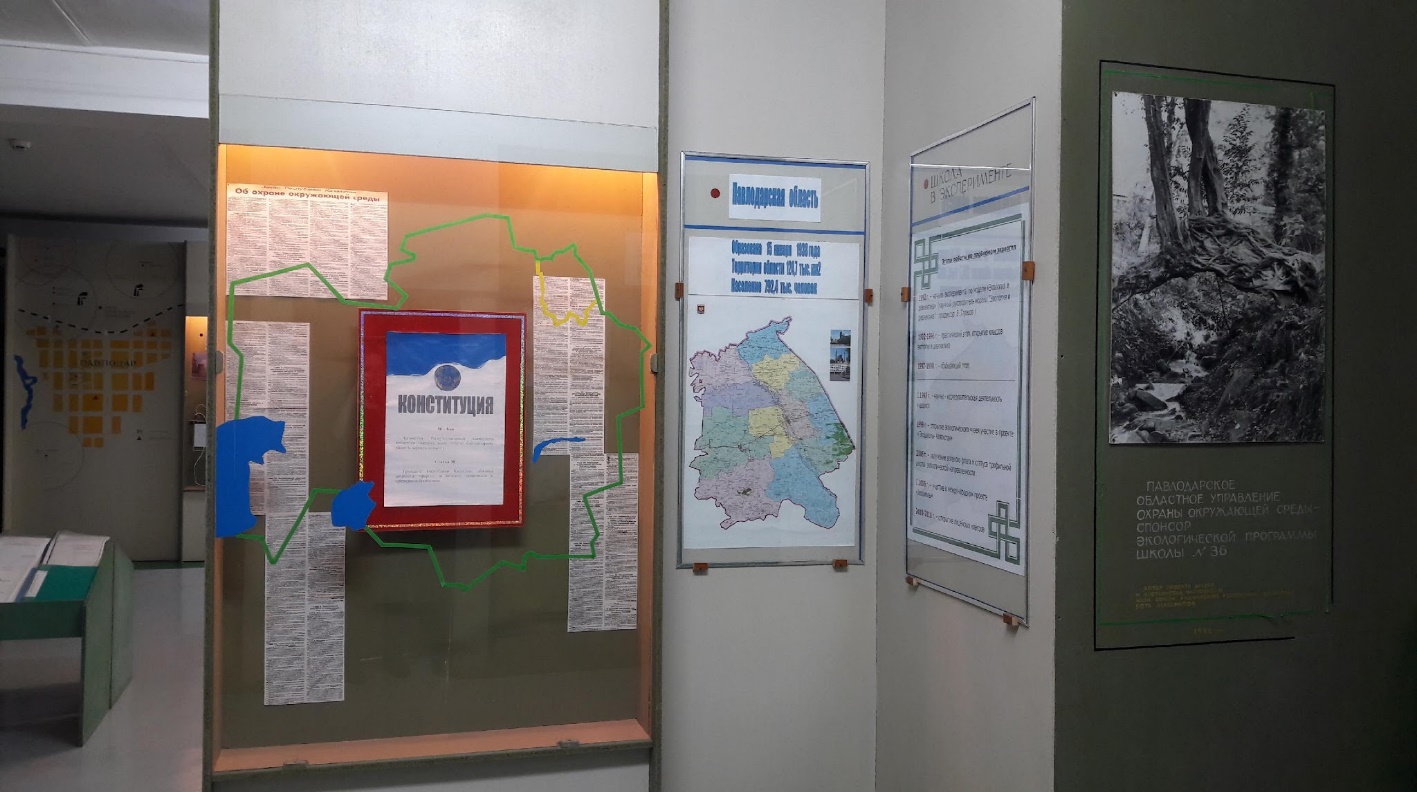 В 1993 году принято решение о создании музея в стенах Средней школы № 36.
В 1996 году Экологический музей открыл свои двери для первых посетителей.
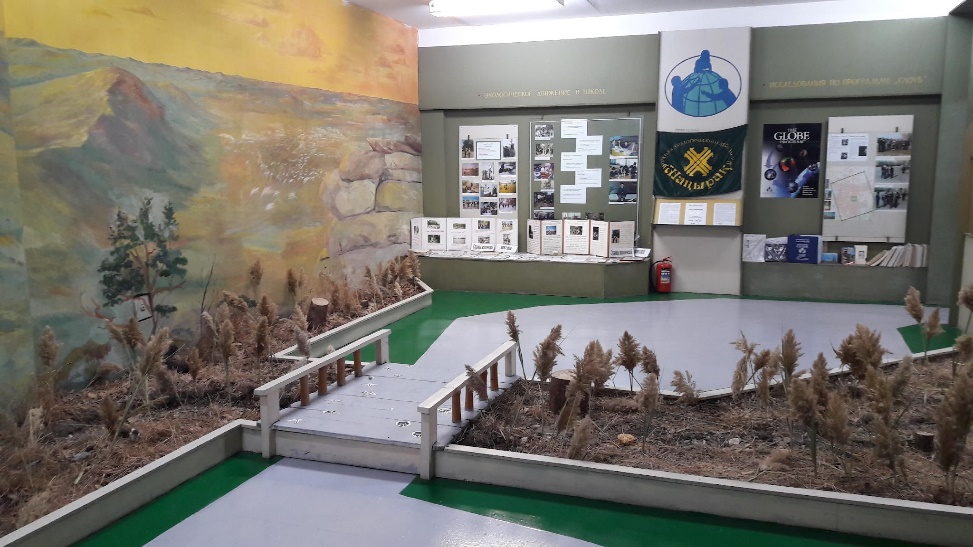 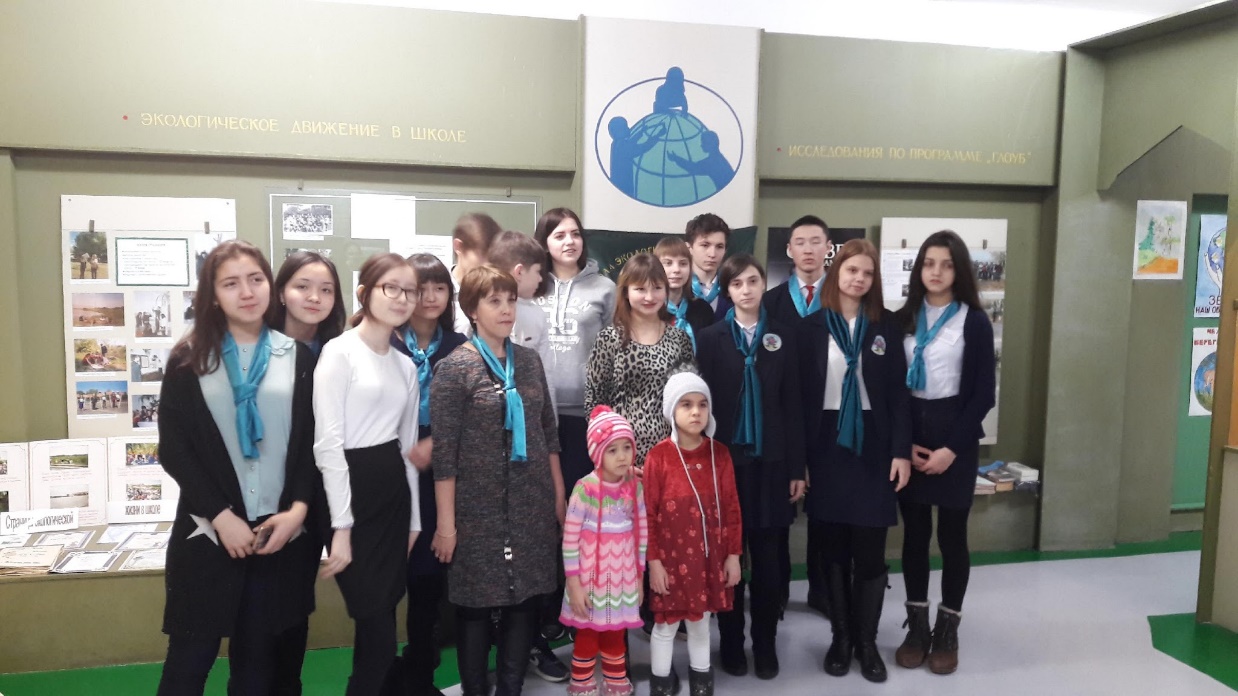 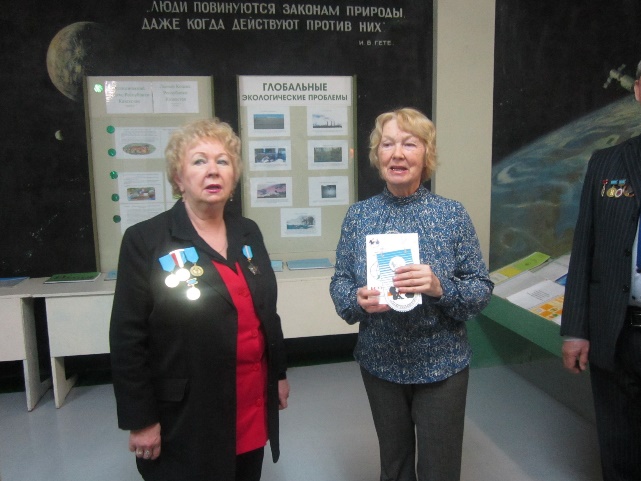 Первый руководитель и основатель музея Данилова Л.В.
Вторым руководителем  музея стала Педына Г.М.
Работа экологического музея
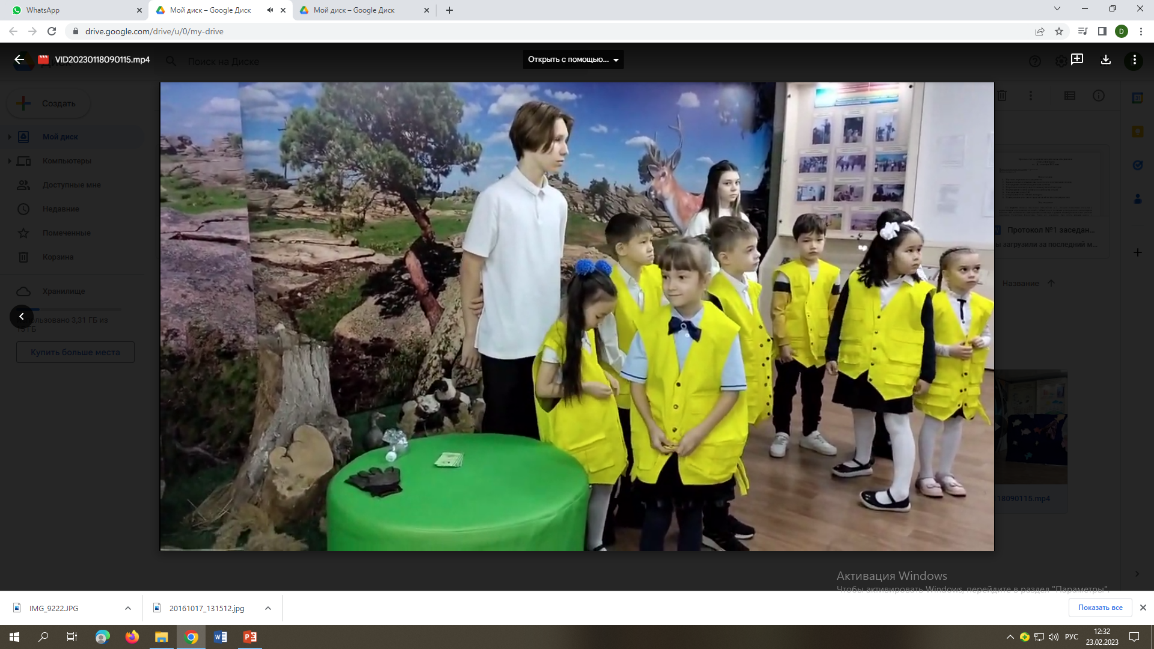 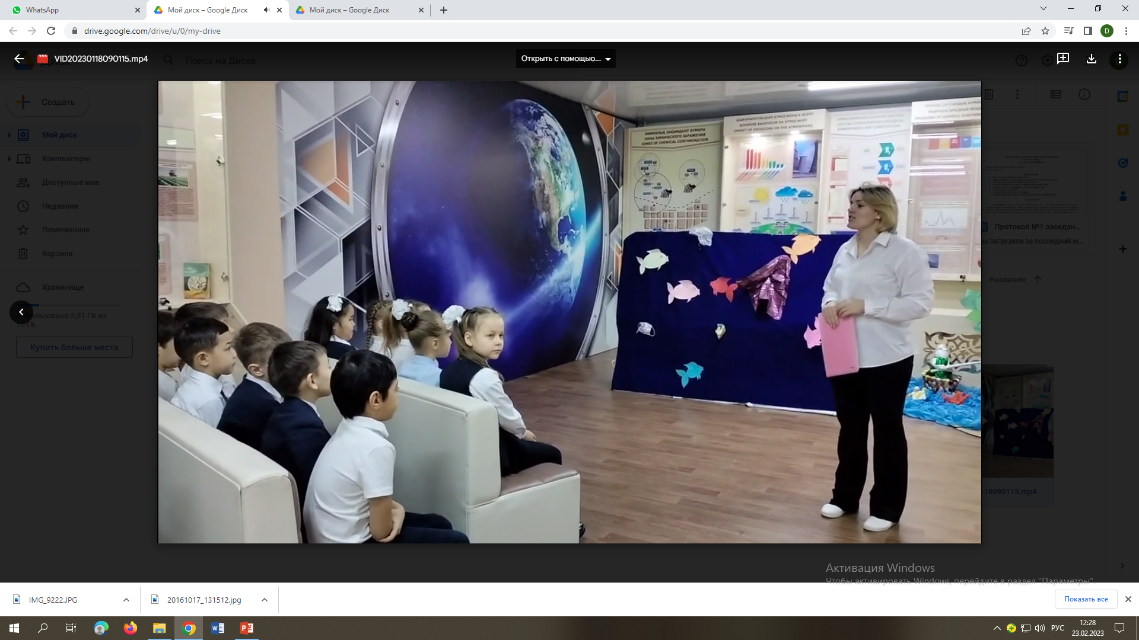 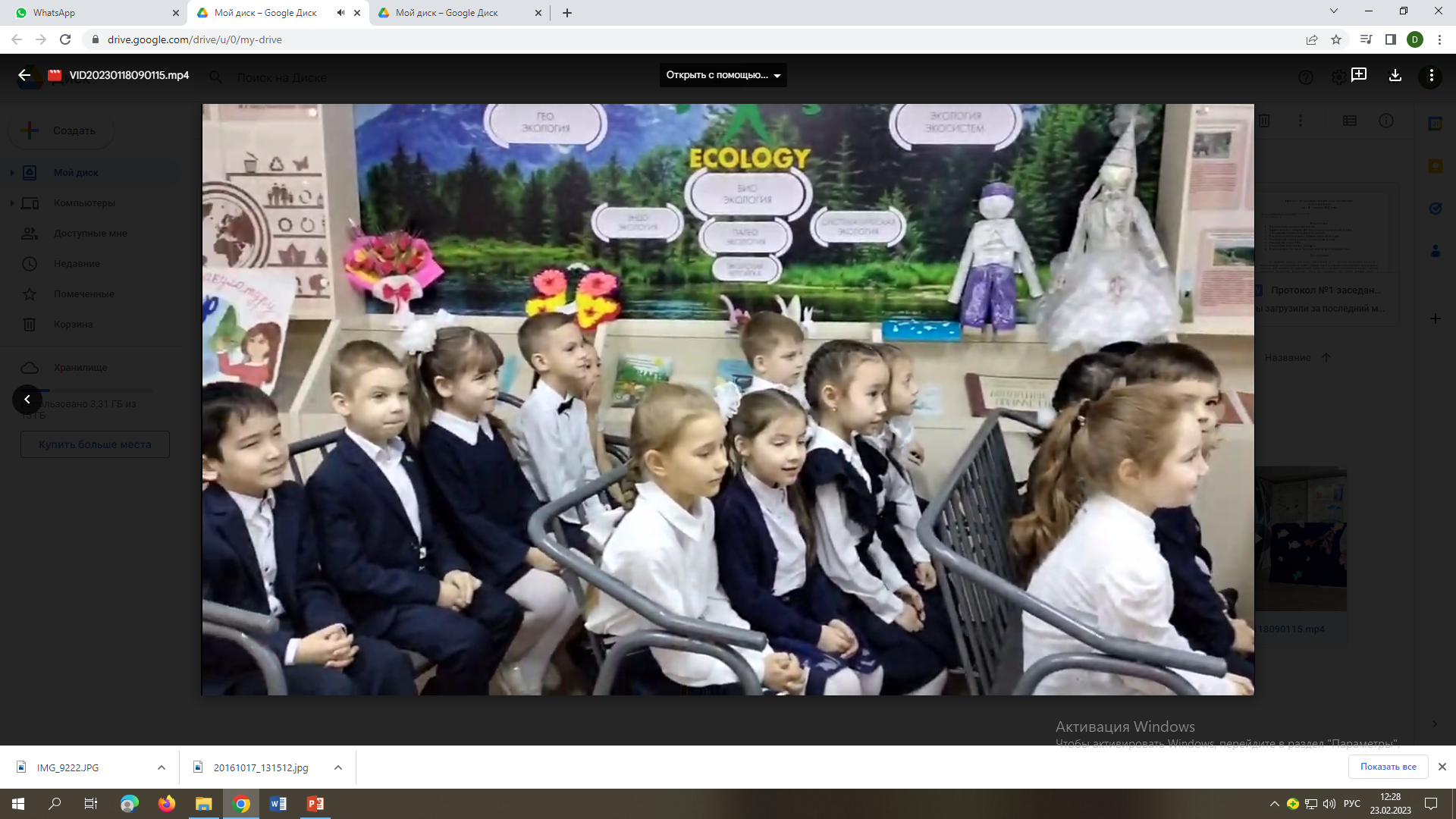 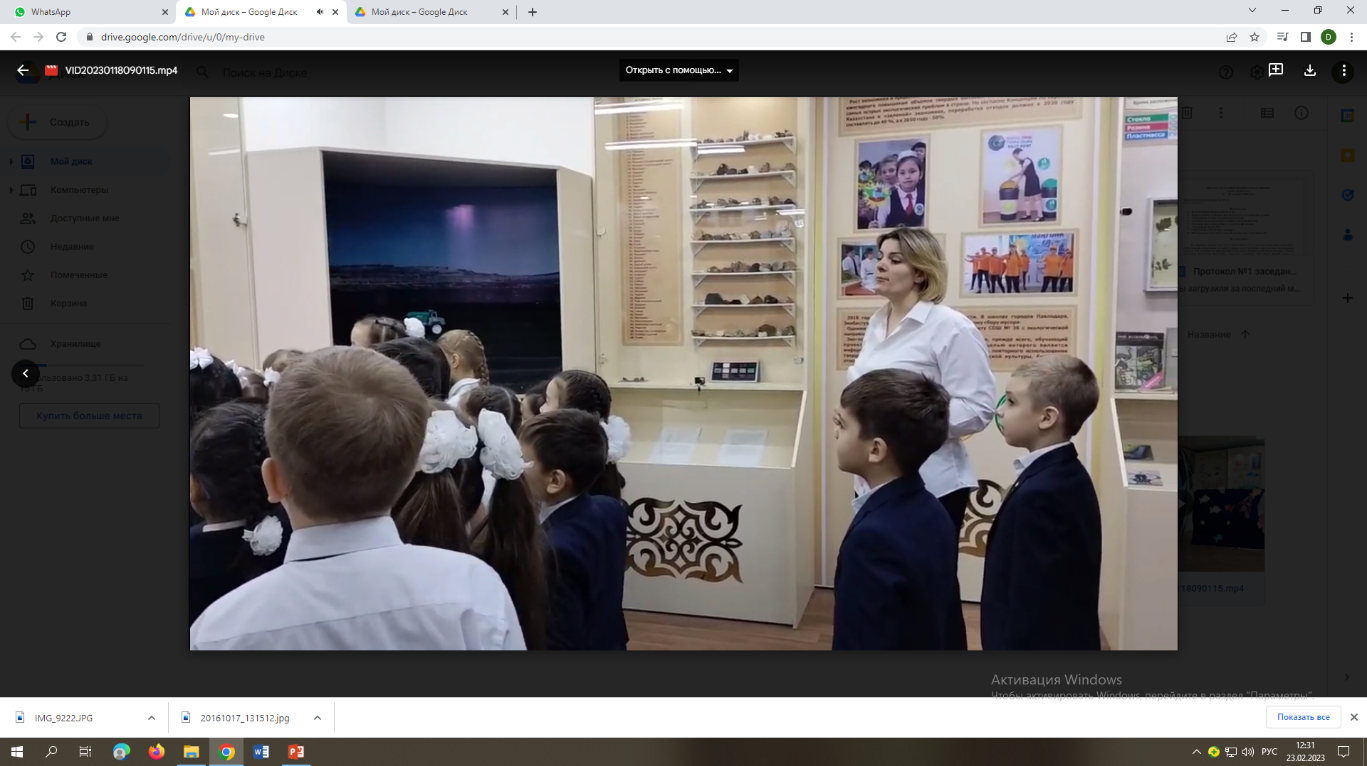 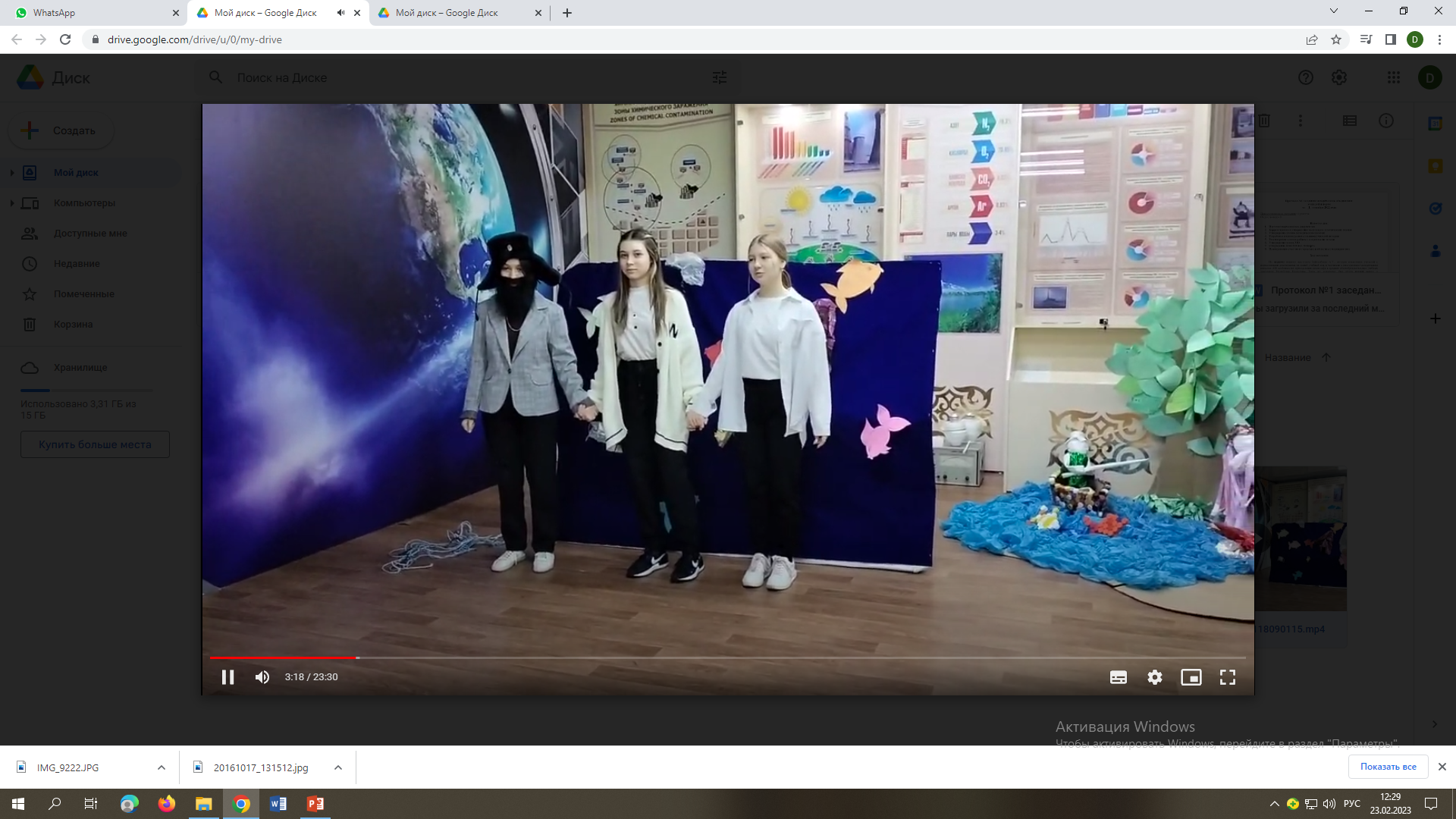 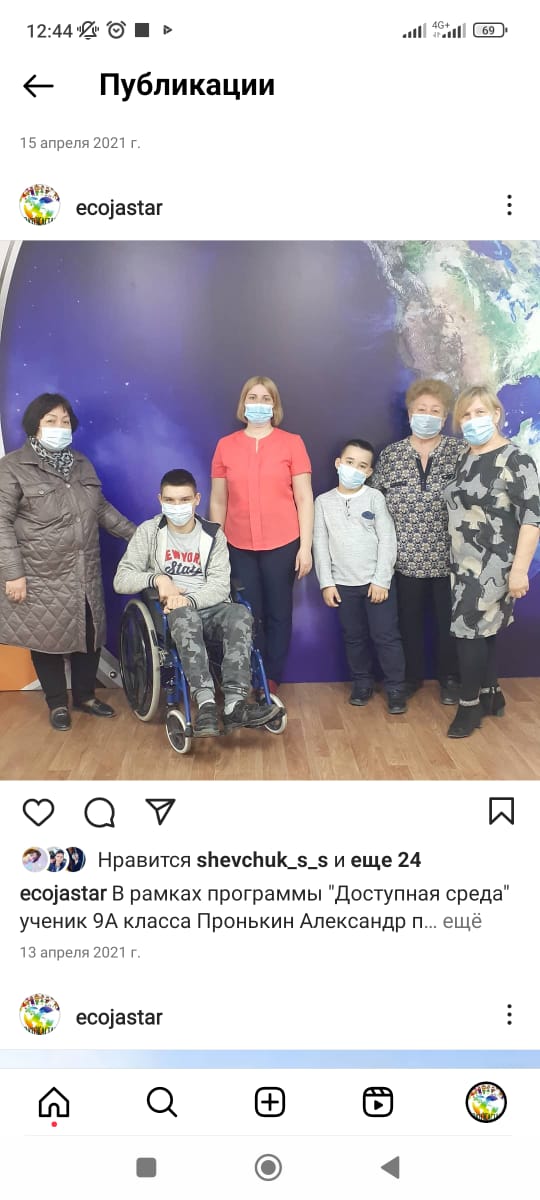 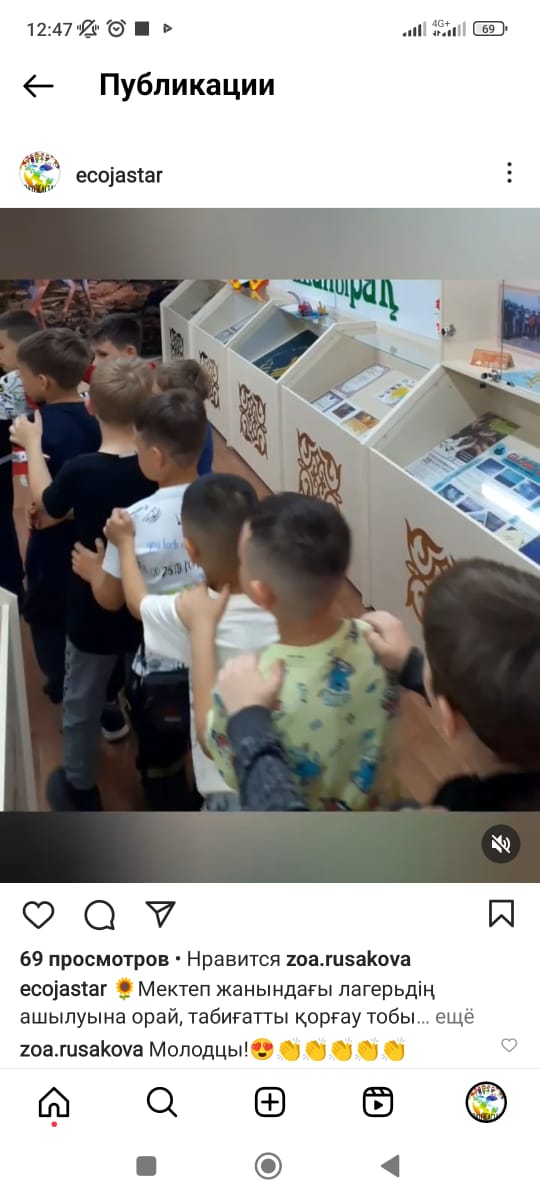 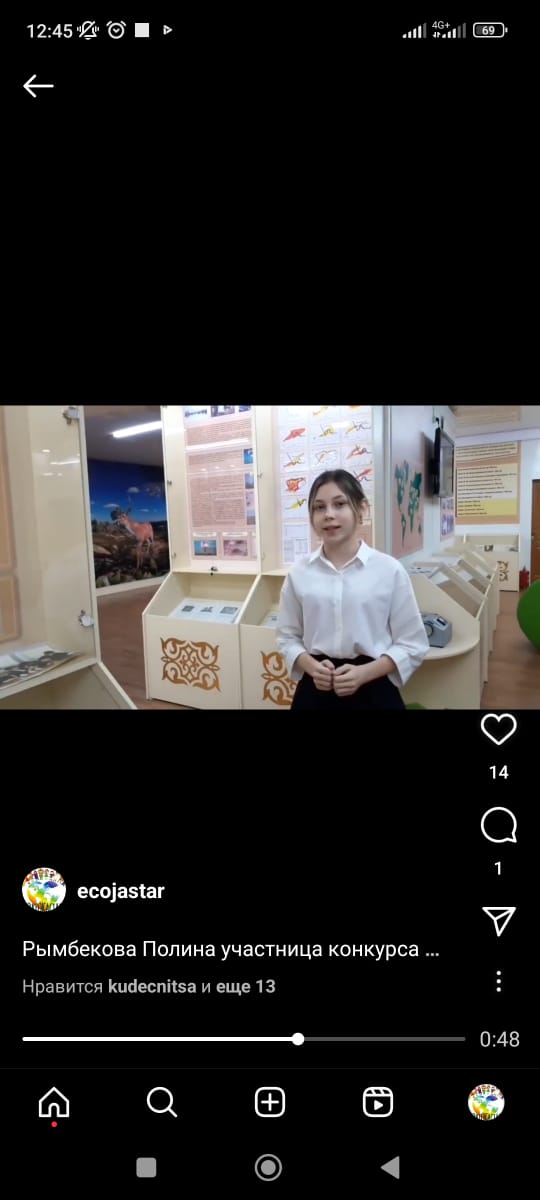 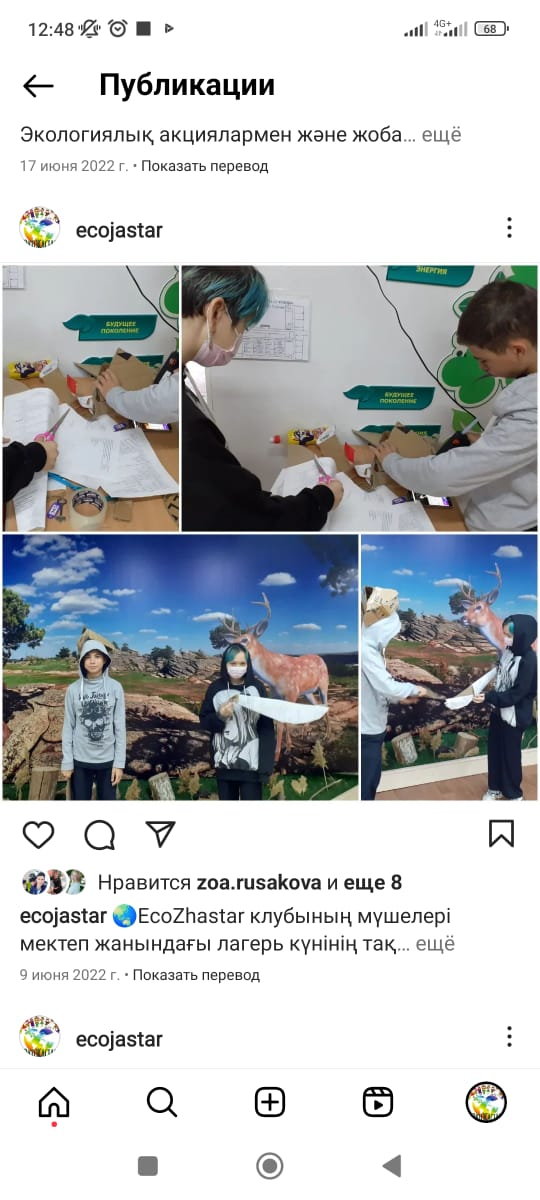 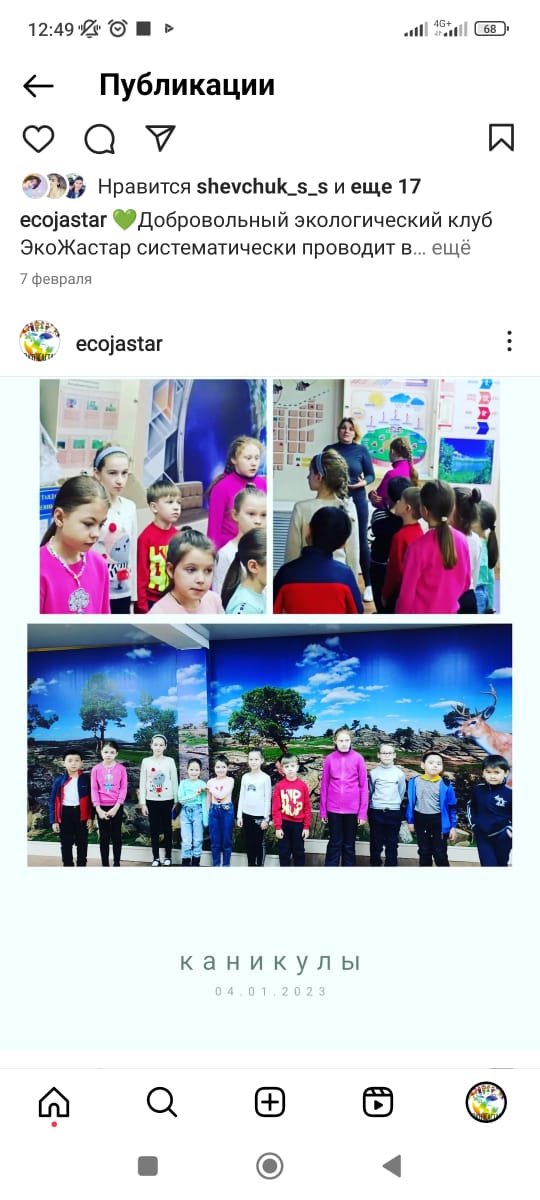 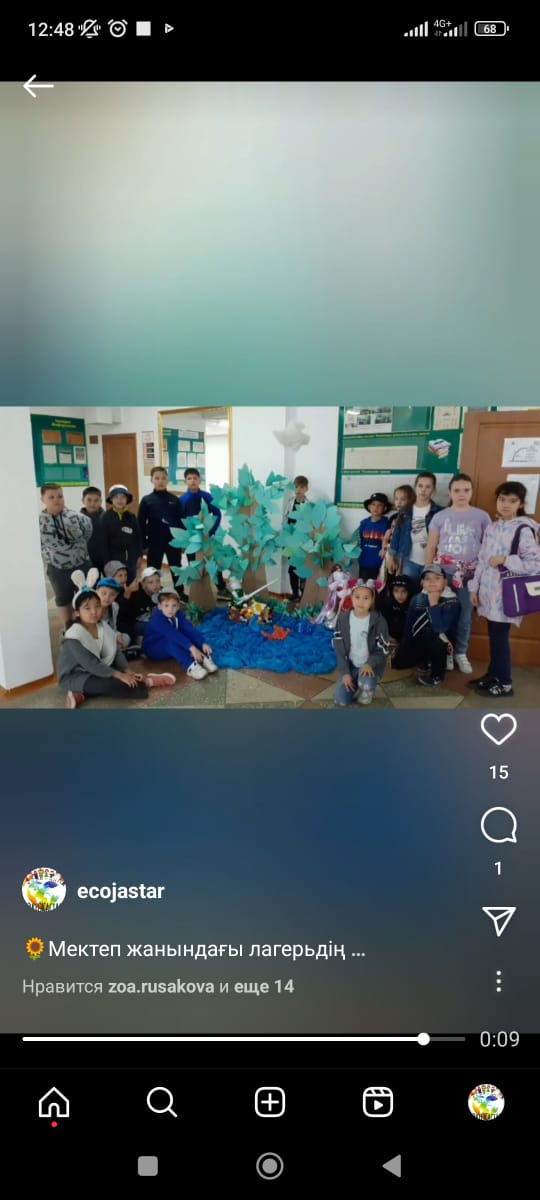 Экологические акции
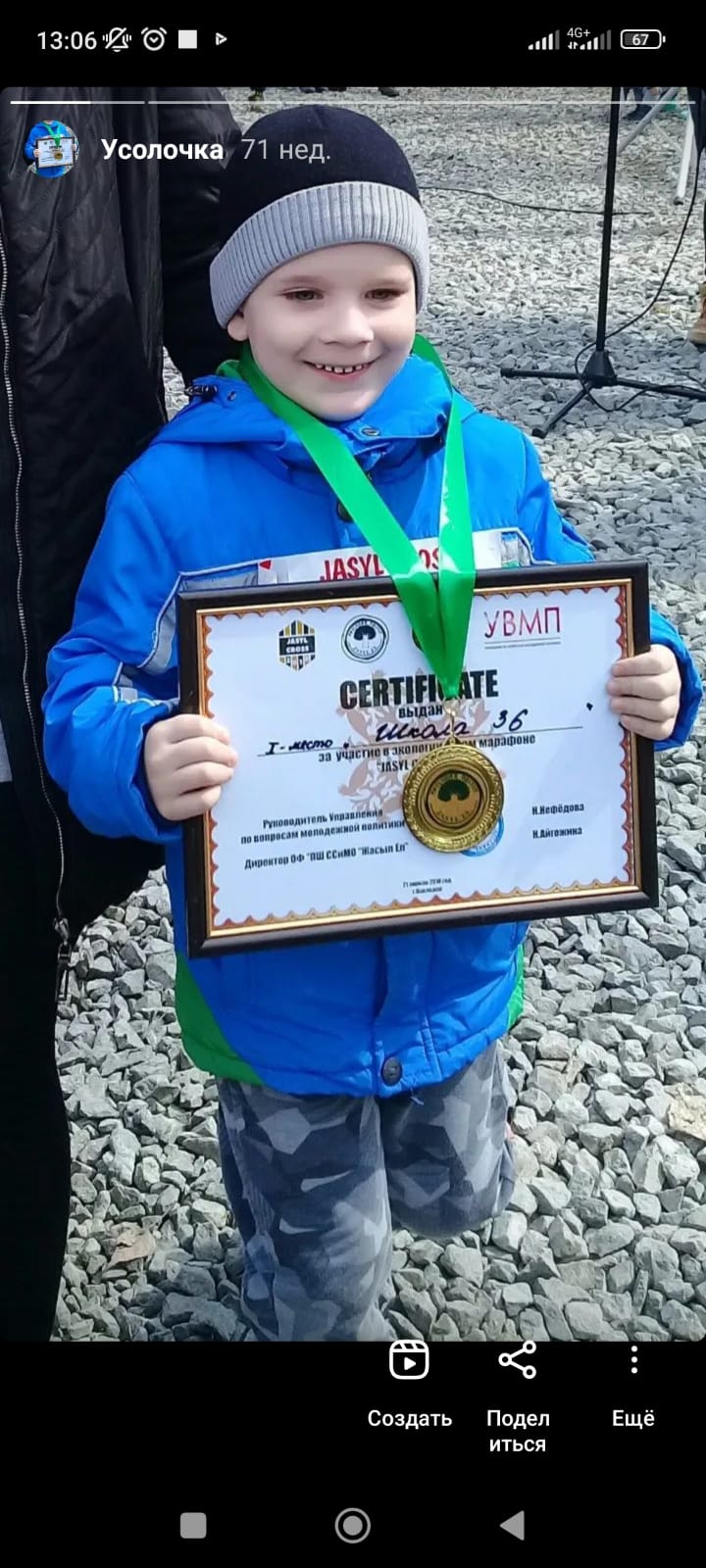 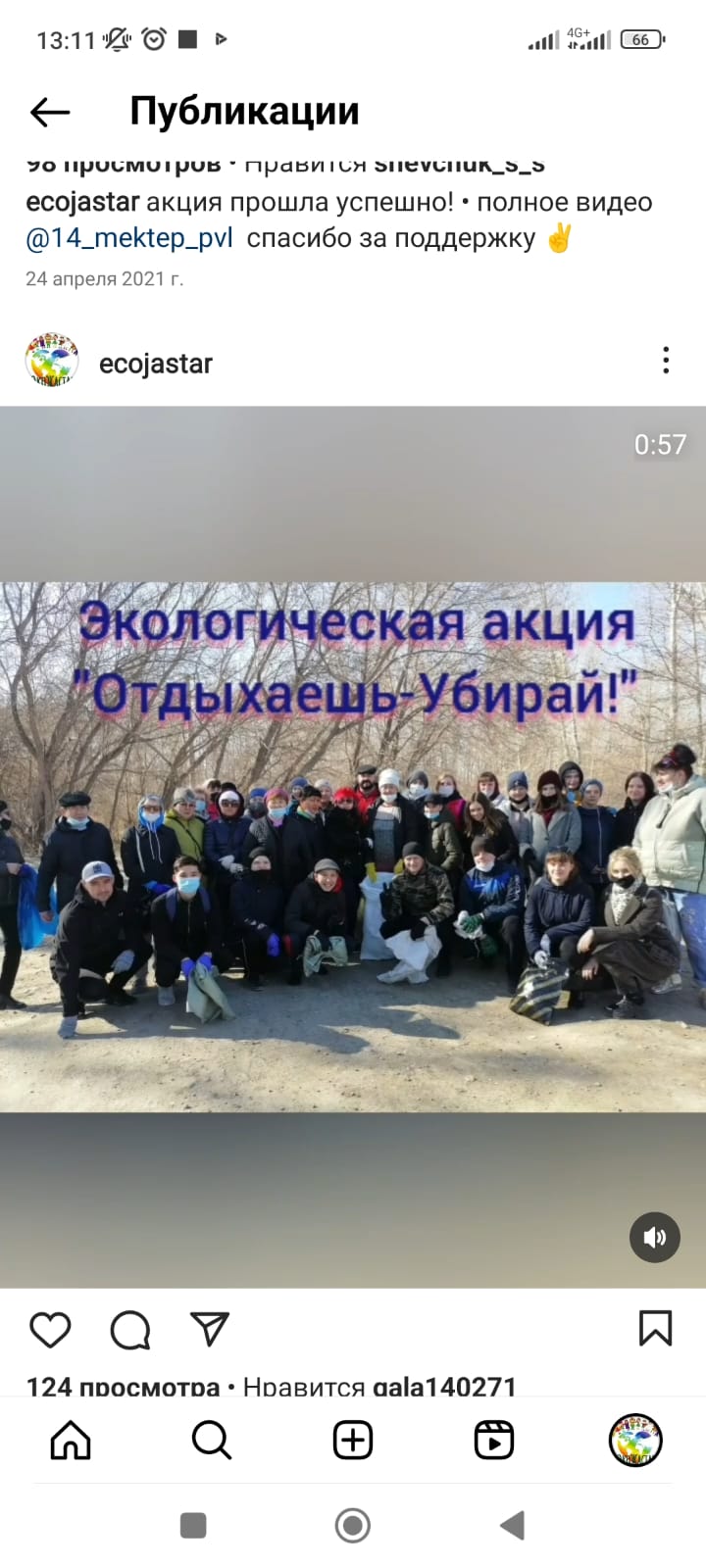 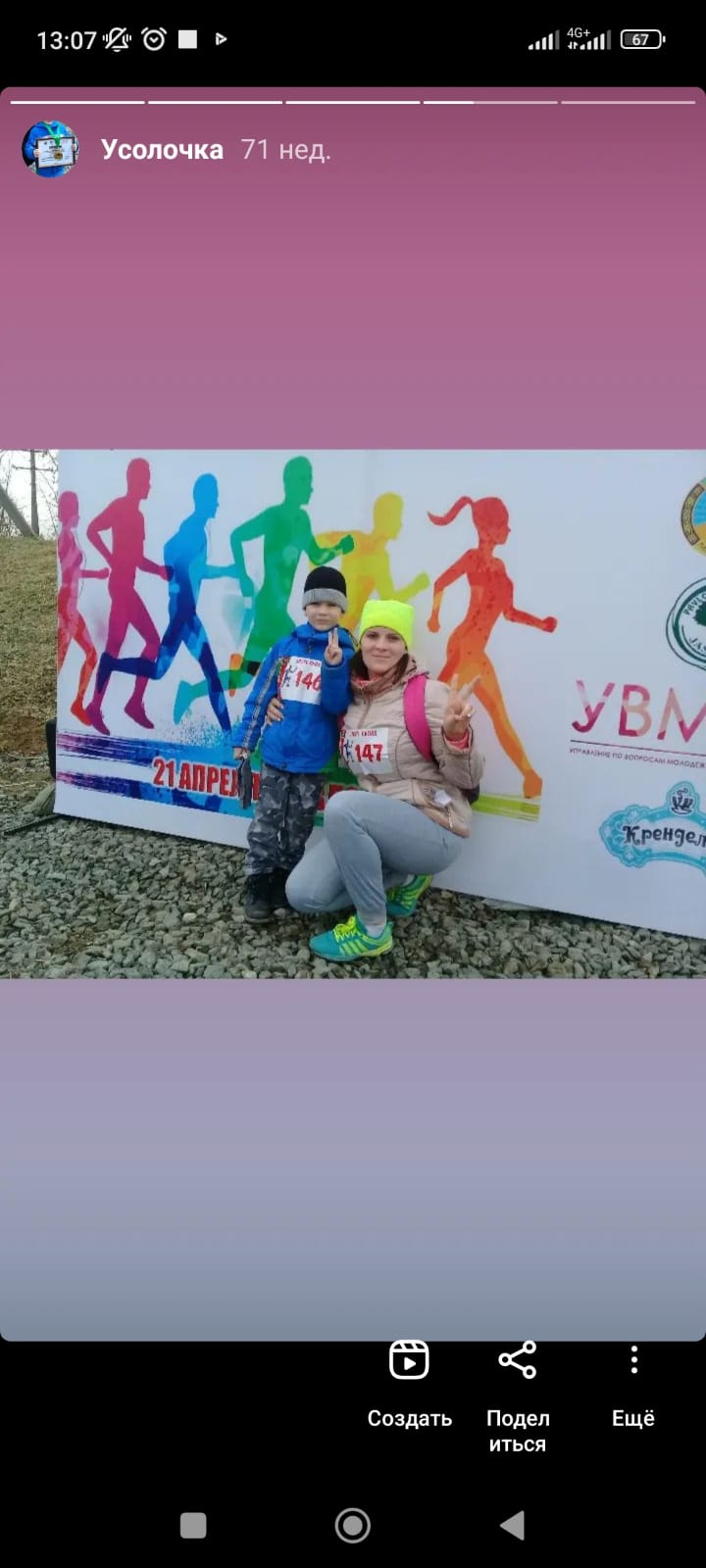 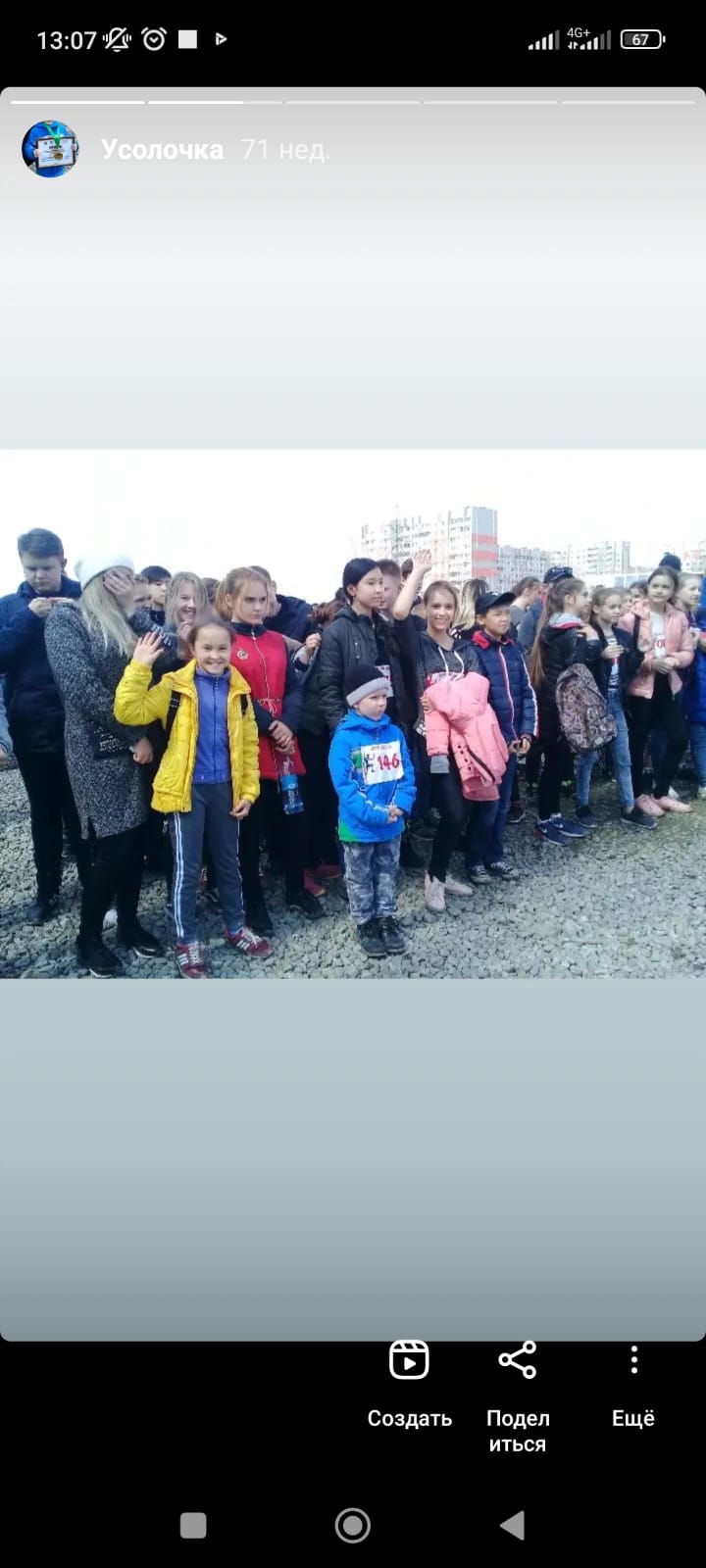 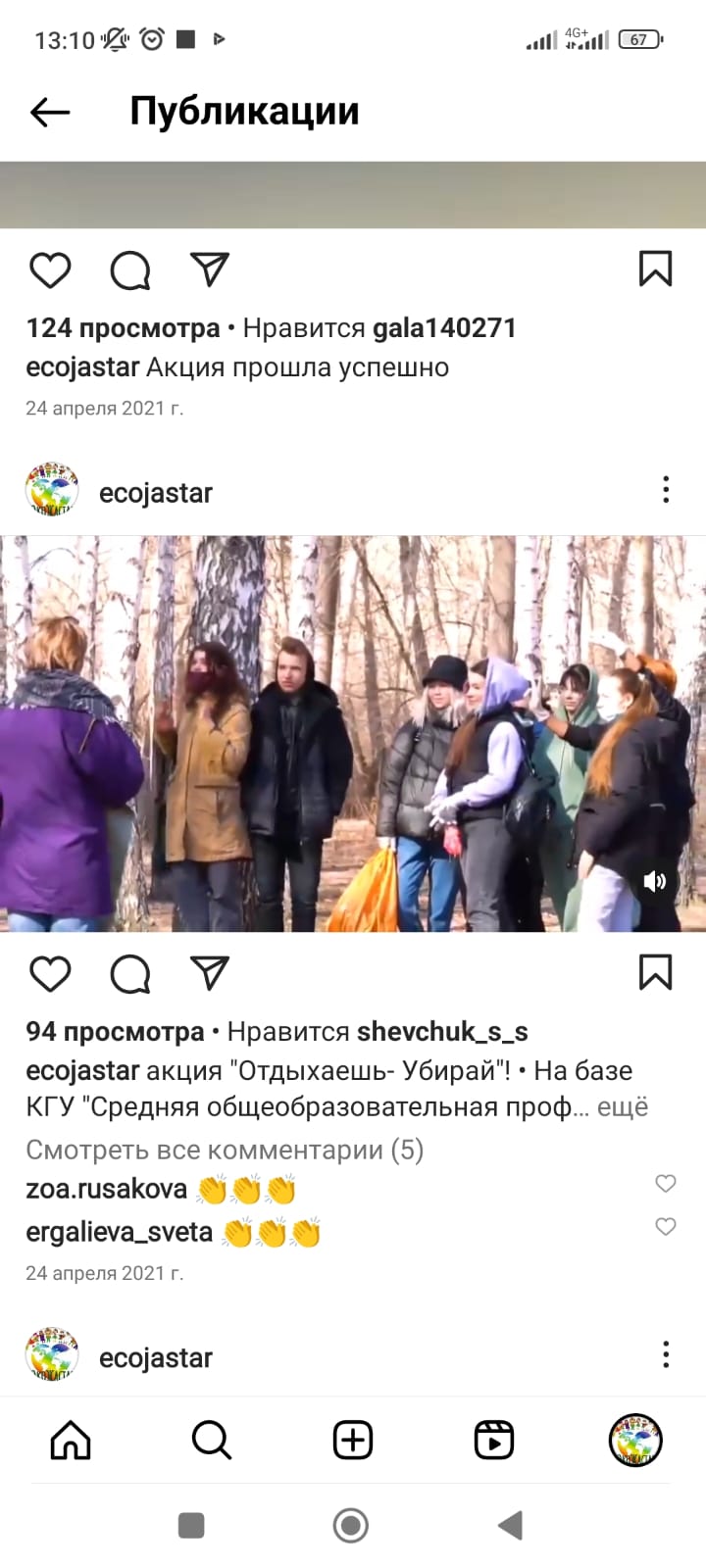 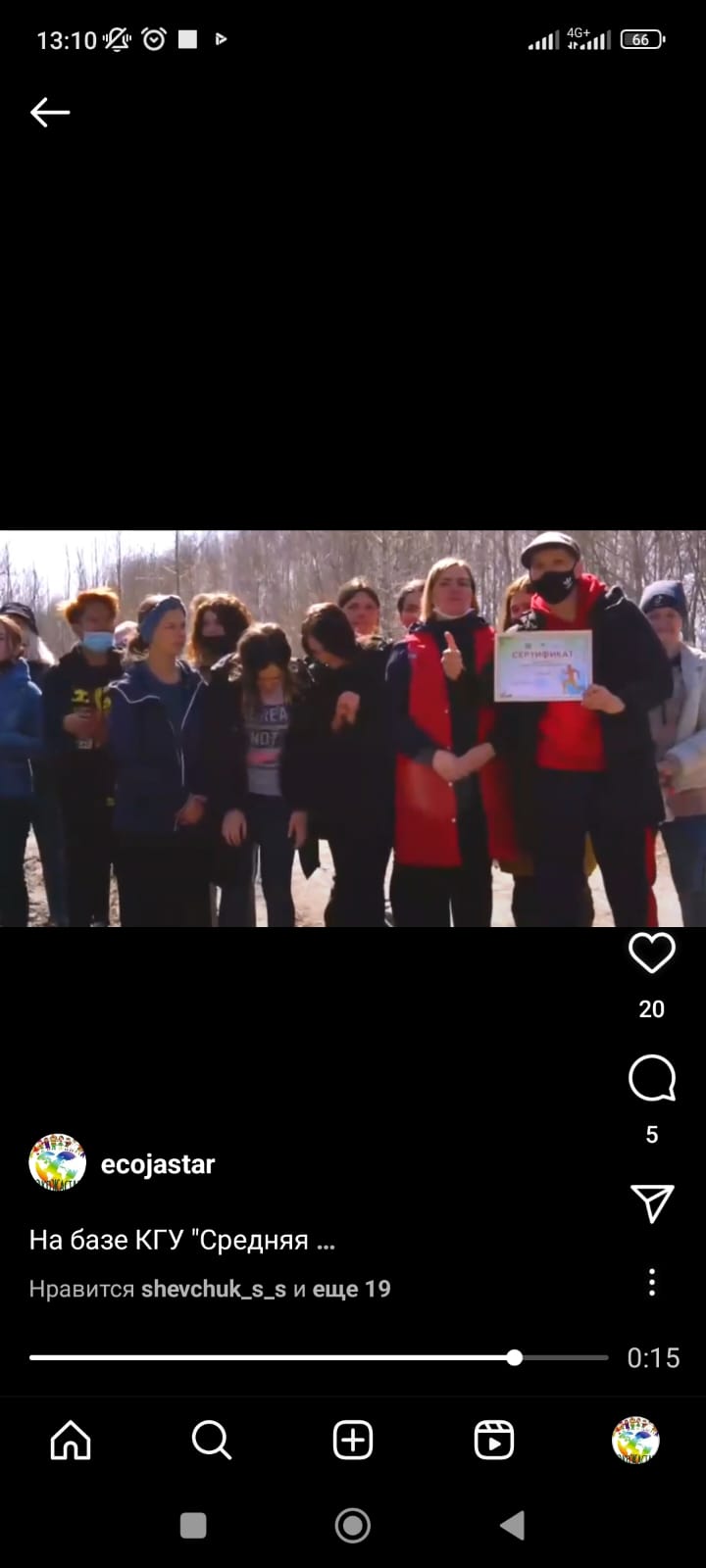 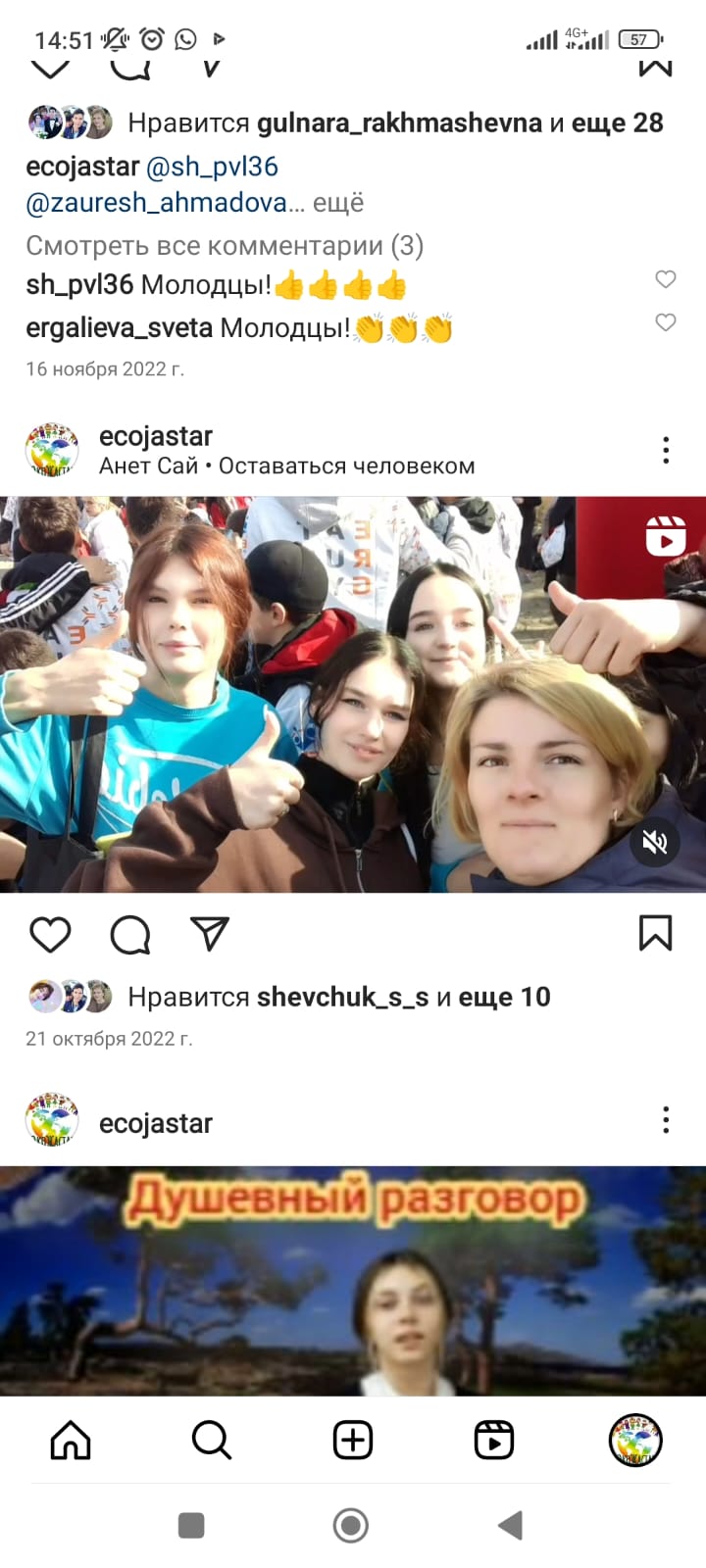 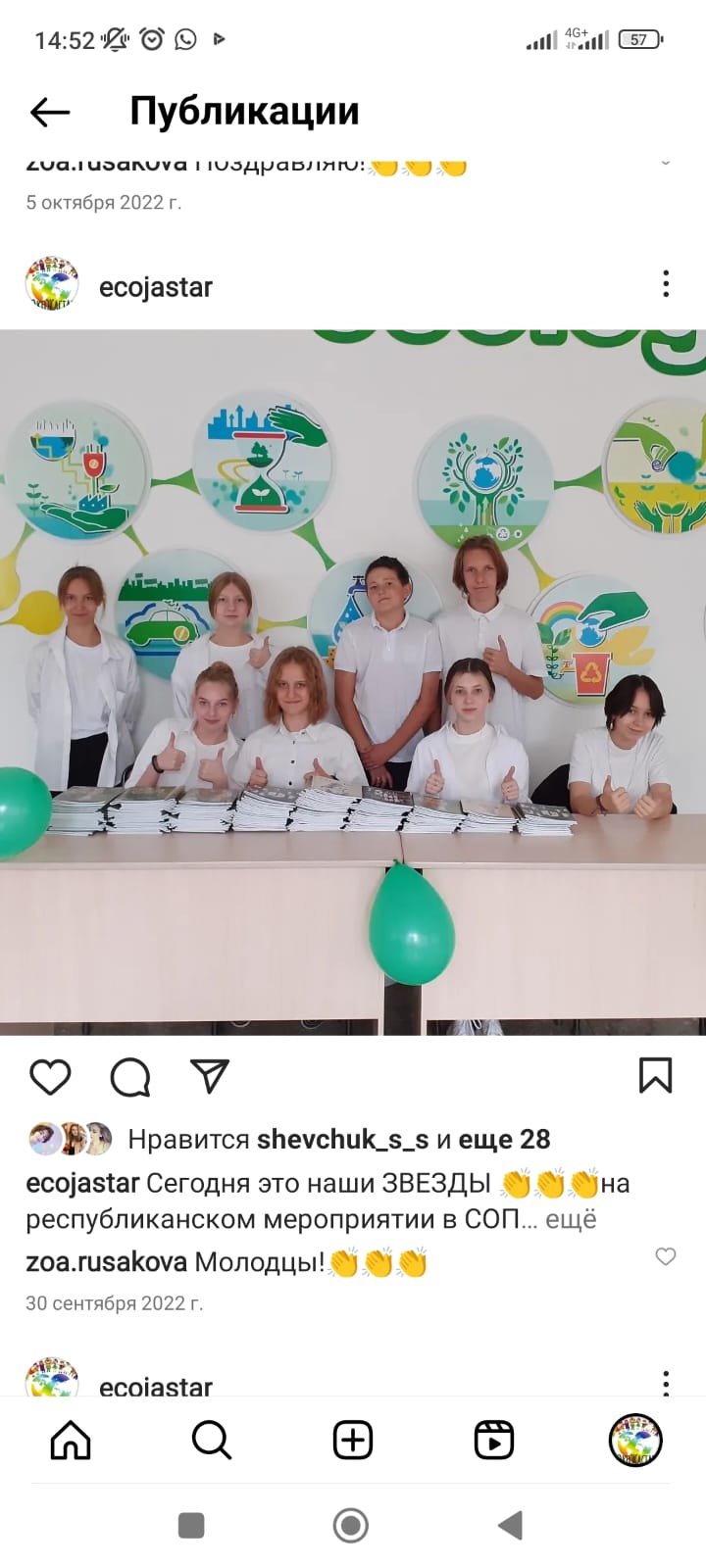 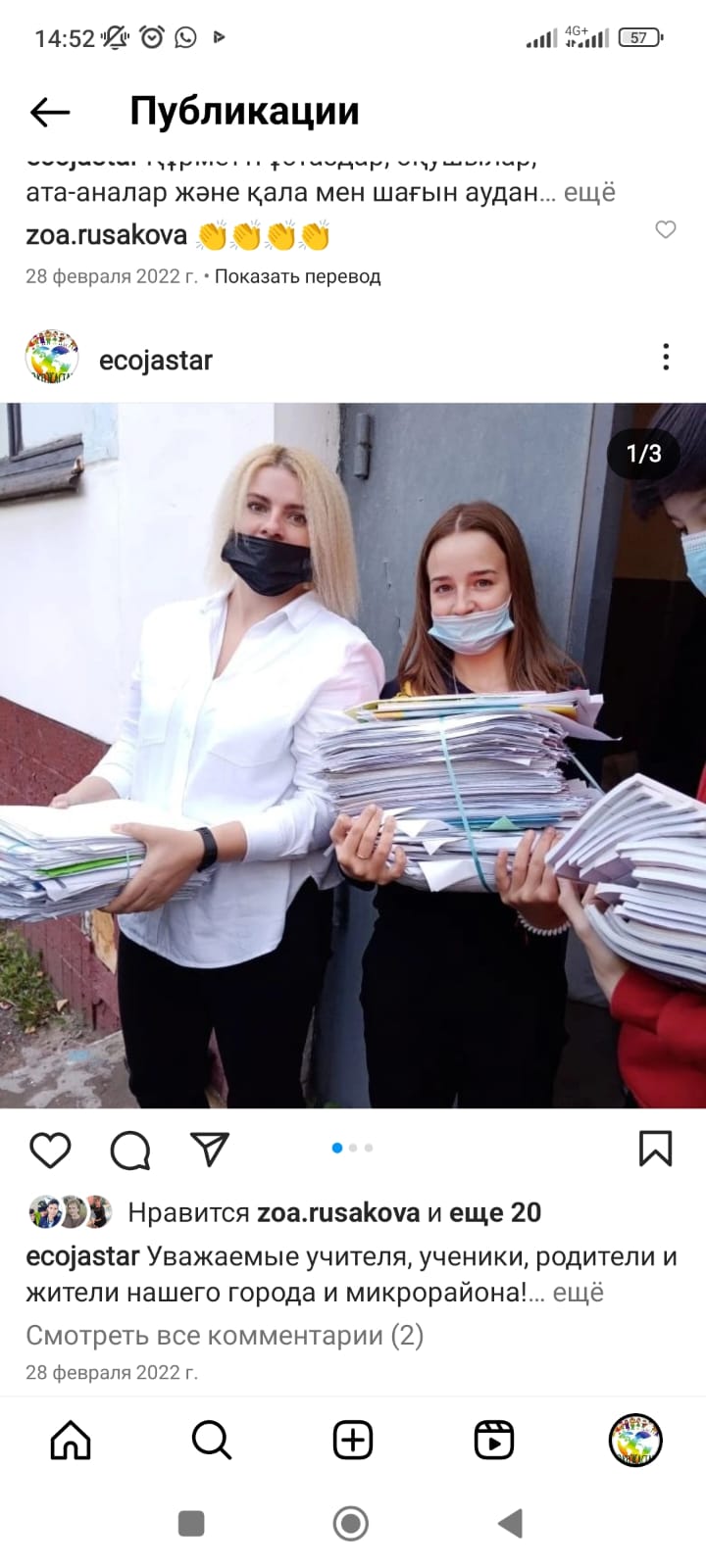 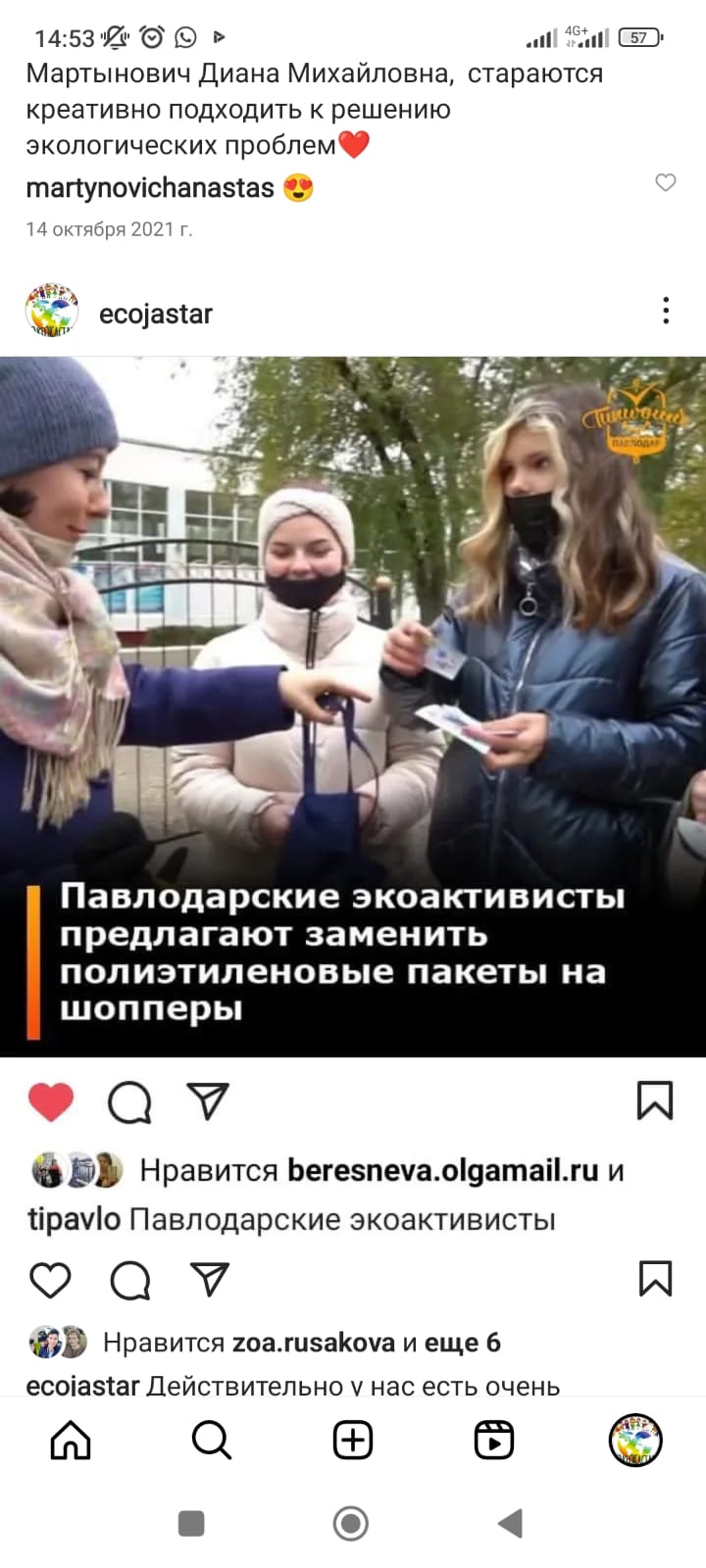 Школьный экологический добровольный клуб ЭкоЖастар
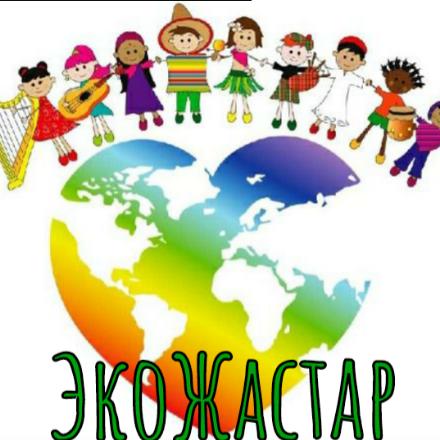 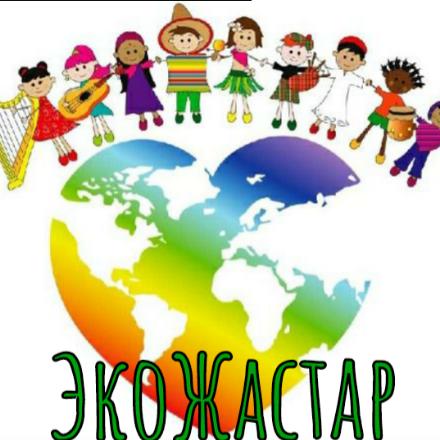 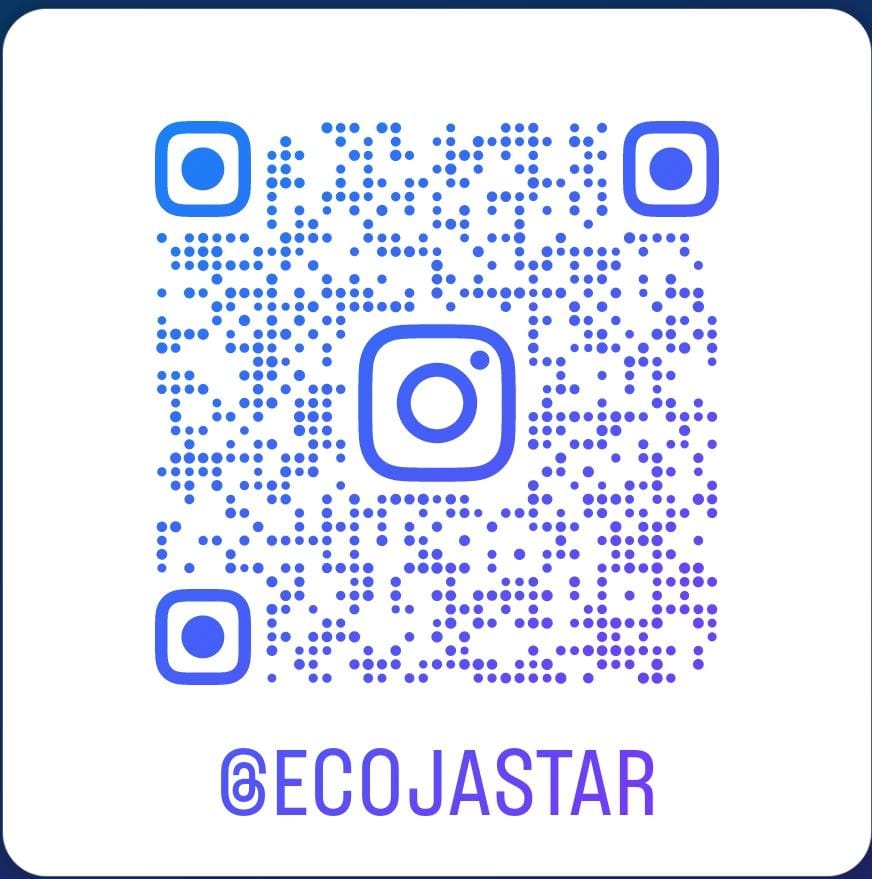 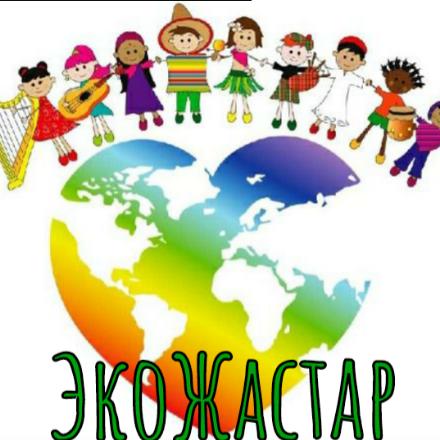 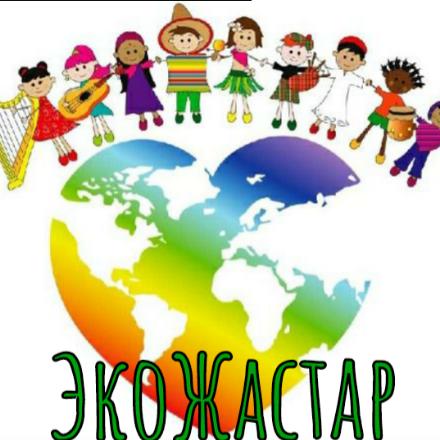